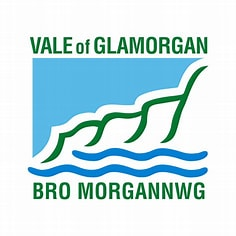 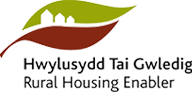 Housing Needs Survey
Do you want to:	-	downsize	-	find your first home	-	get a bigger home	-	move to another area
Join us for a chat in the Village Hall, Peterston Super Ely on 4th June 2025 between 11am and 2pm

Light refreshments provided
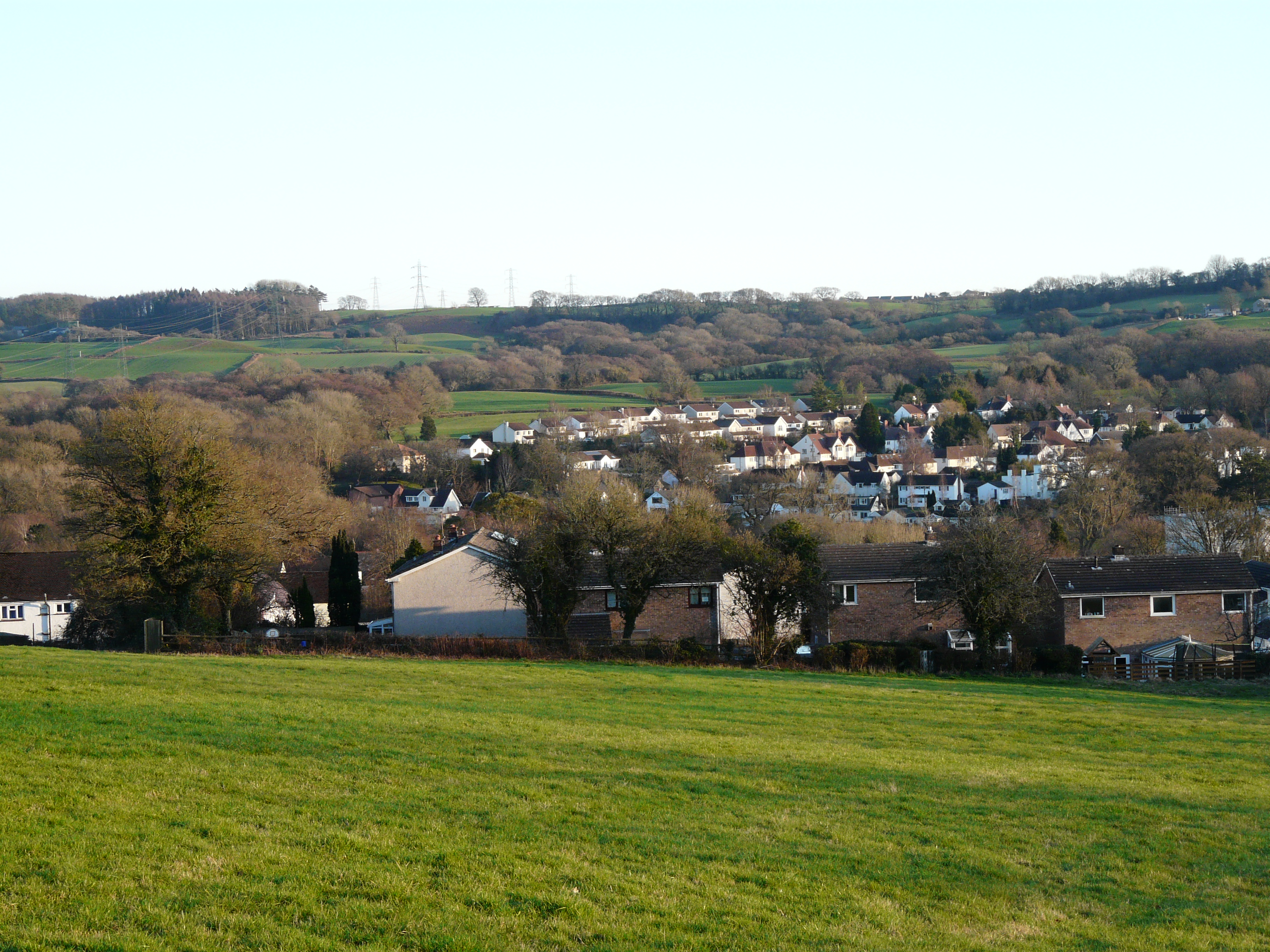